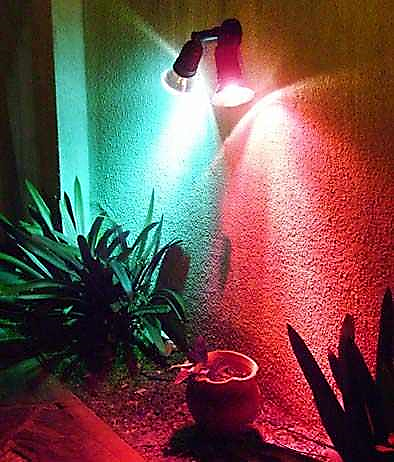 DECORAR.  C.
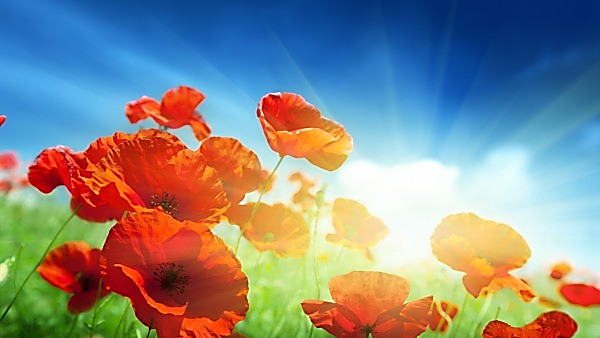 DECORAR SUPONE SENSIBILIDAD
SENTIR
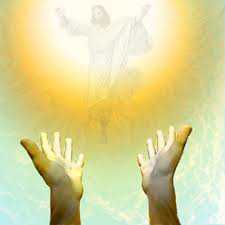 SILENCIO
ESTABILIDAD
PULIR
ESPIRITUALIDAD
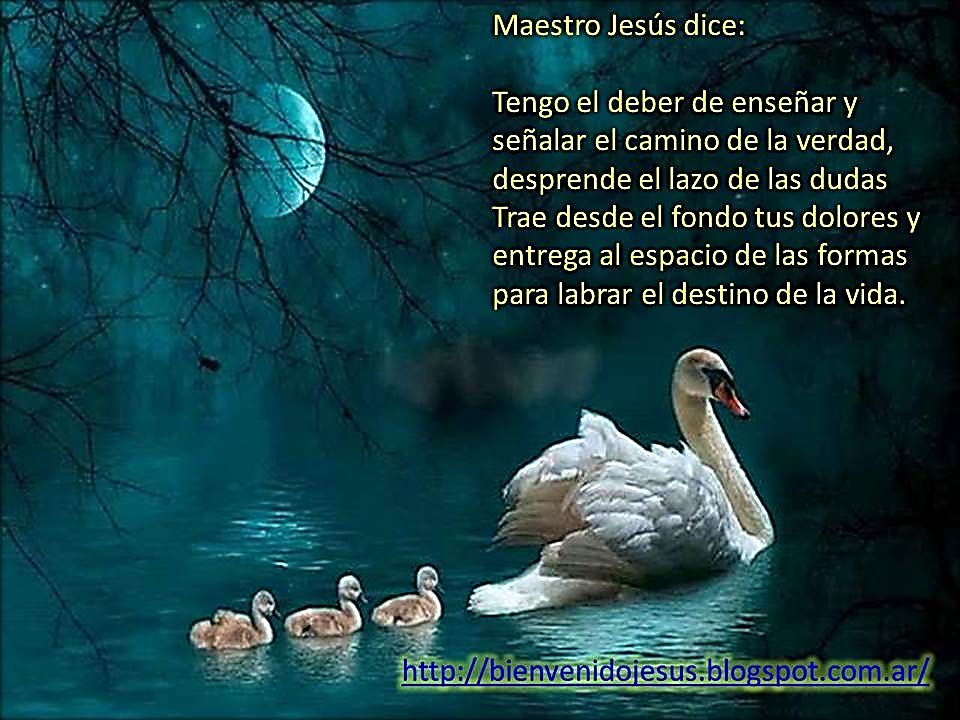 La decoración
ayuda a la
comunicación
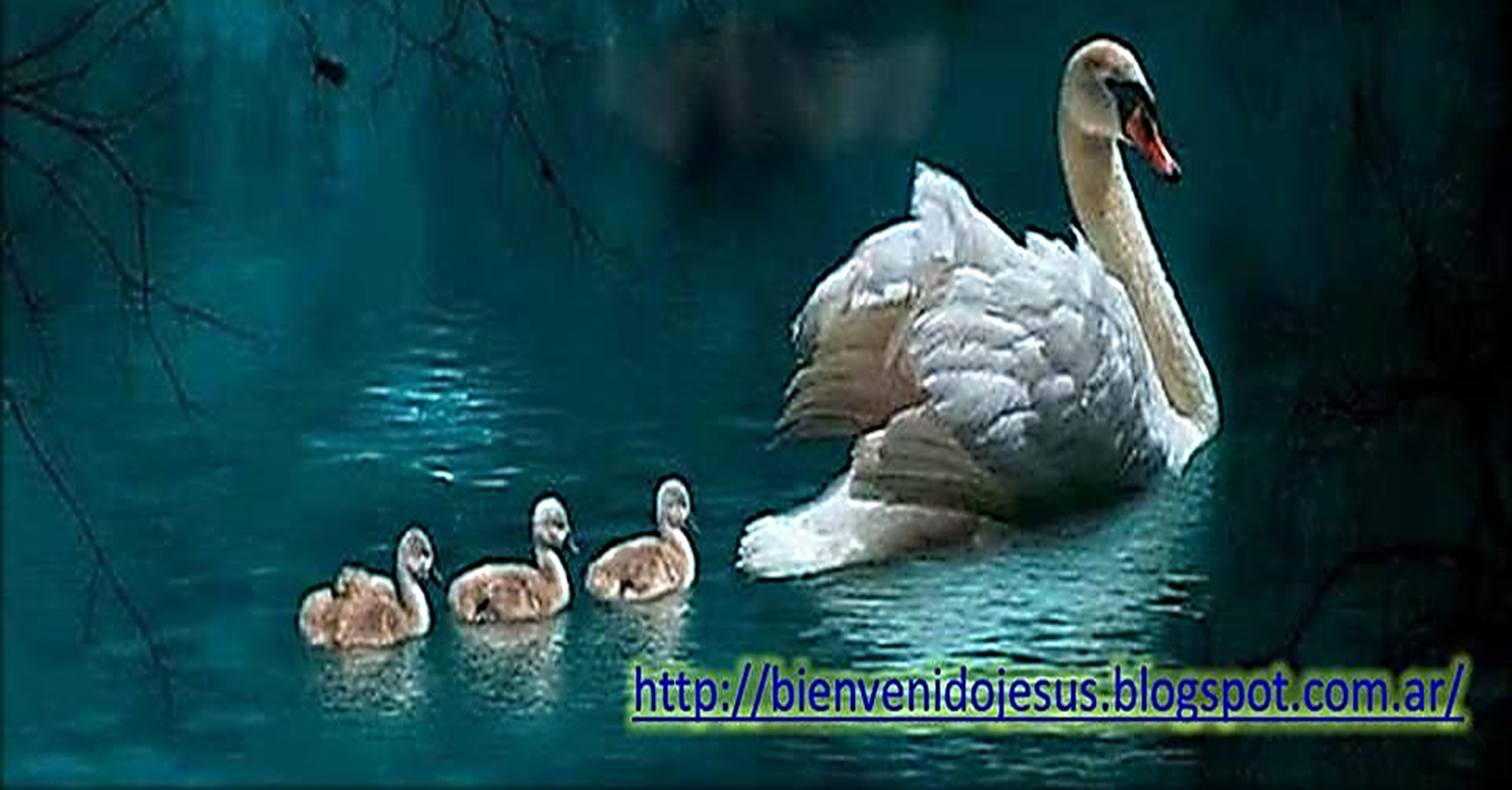 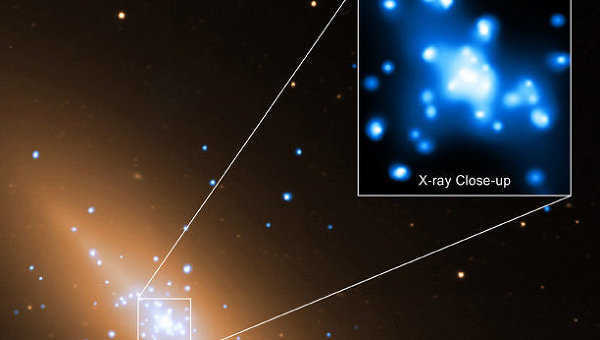 DEBES PULIR TUS MENSAJES
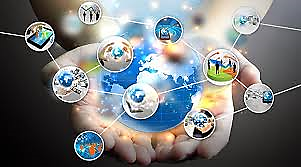 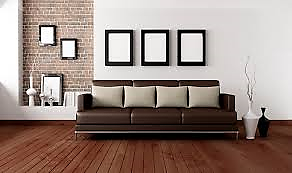 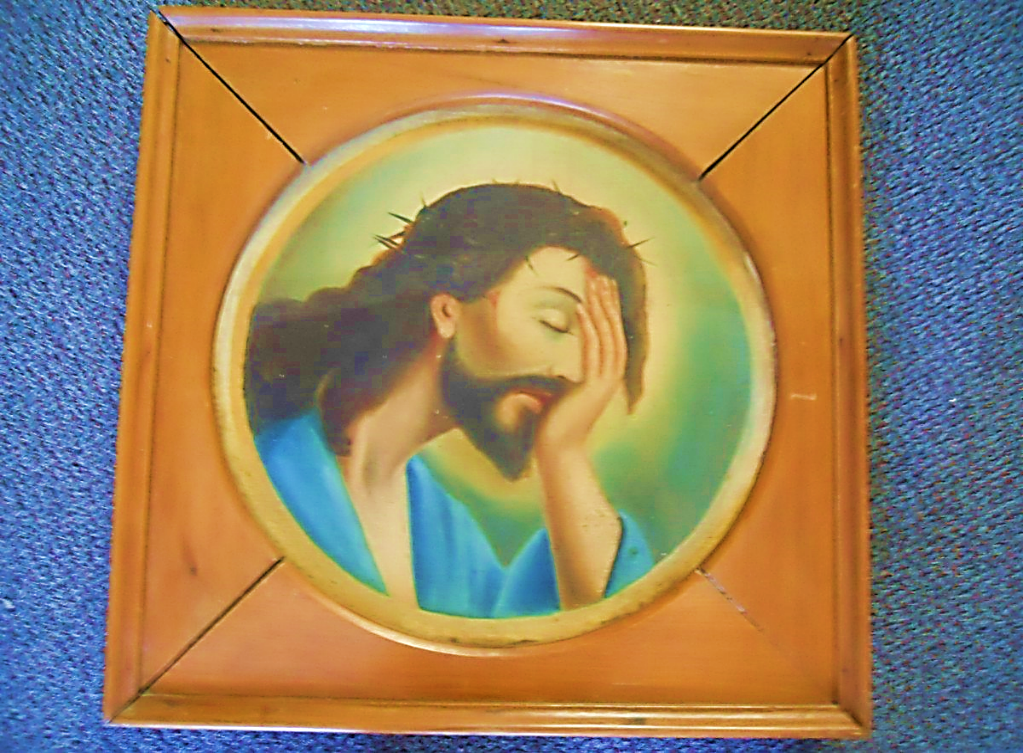 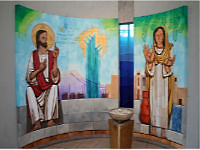 Al decorar atiende a principios  éticos
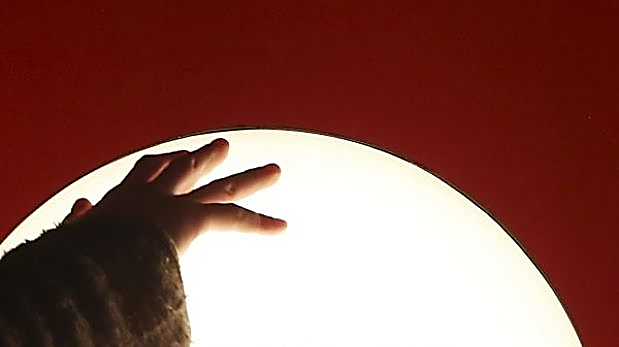 Procura adivinar el sentir de los otros
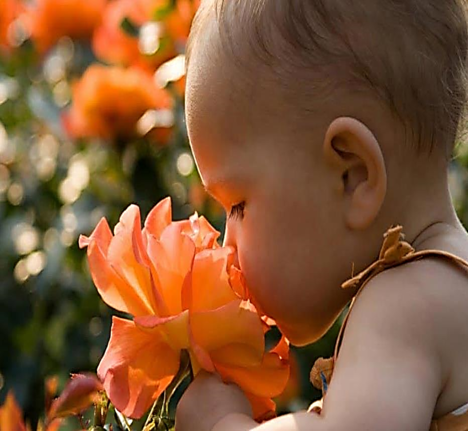 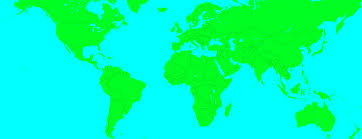 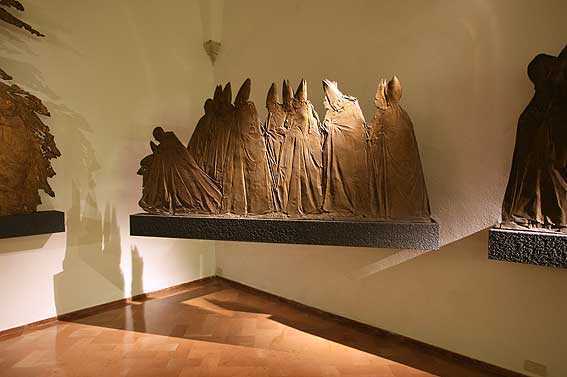 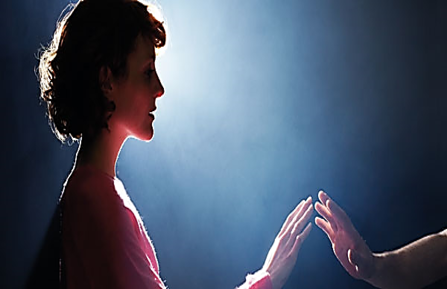 Quetodadecoraciónseaayudaalsilencioy a laP A Z
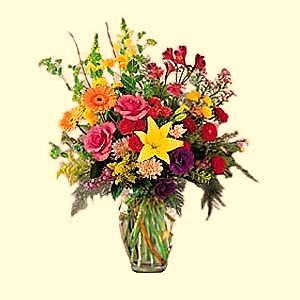 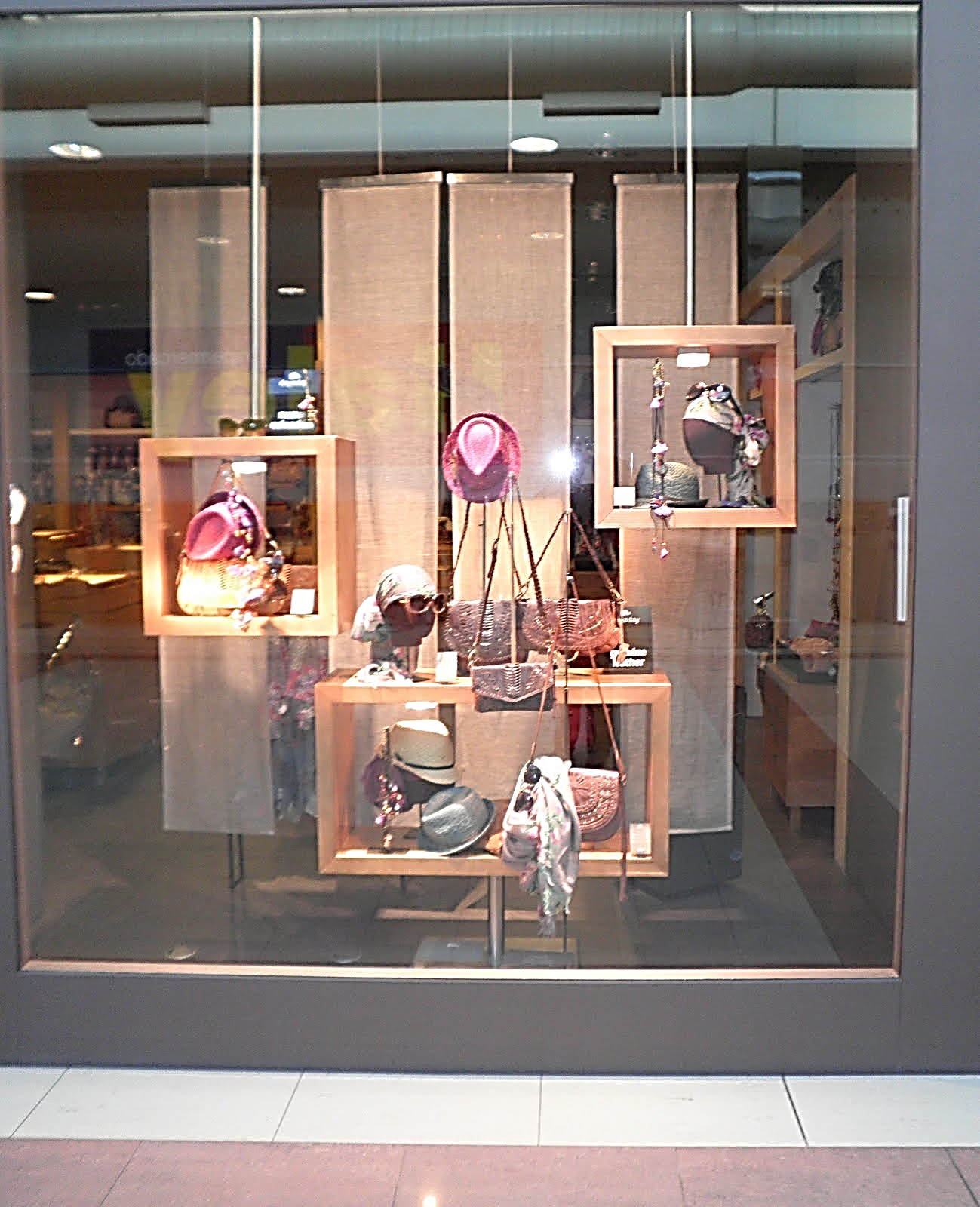 Ante la debilidad, ORA y DECORA tu interior
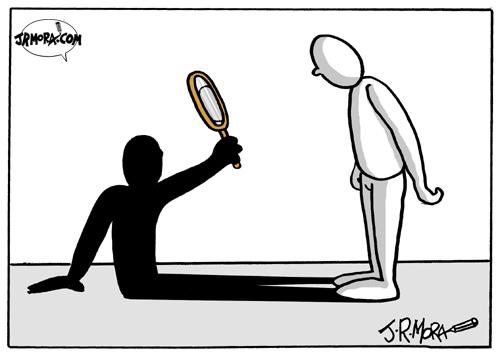 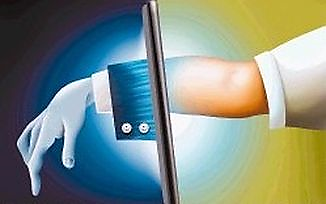 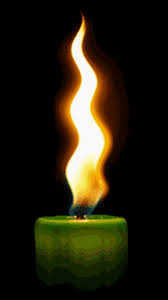 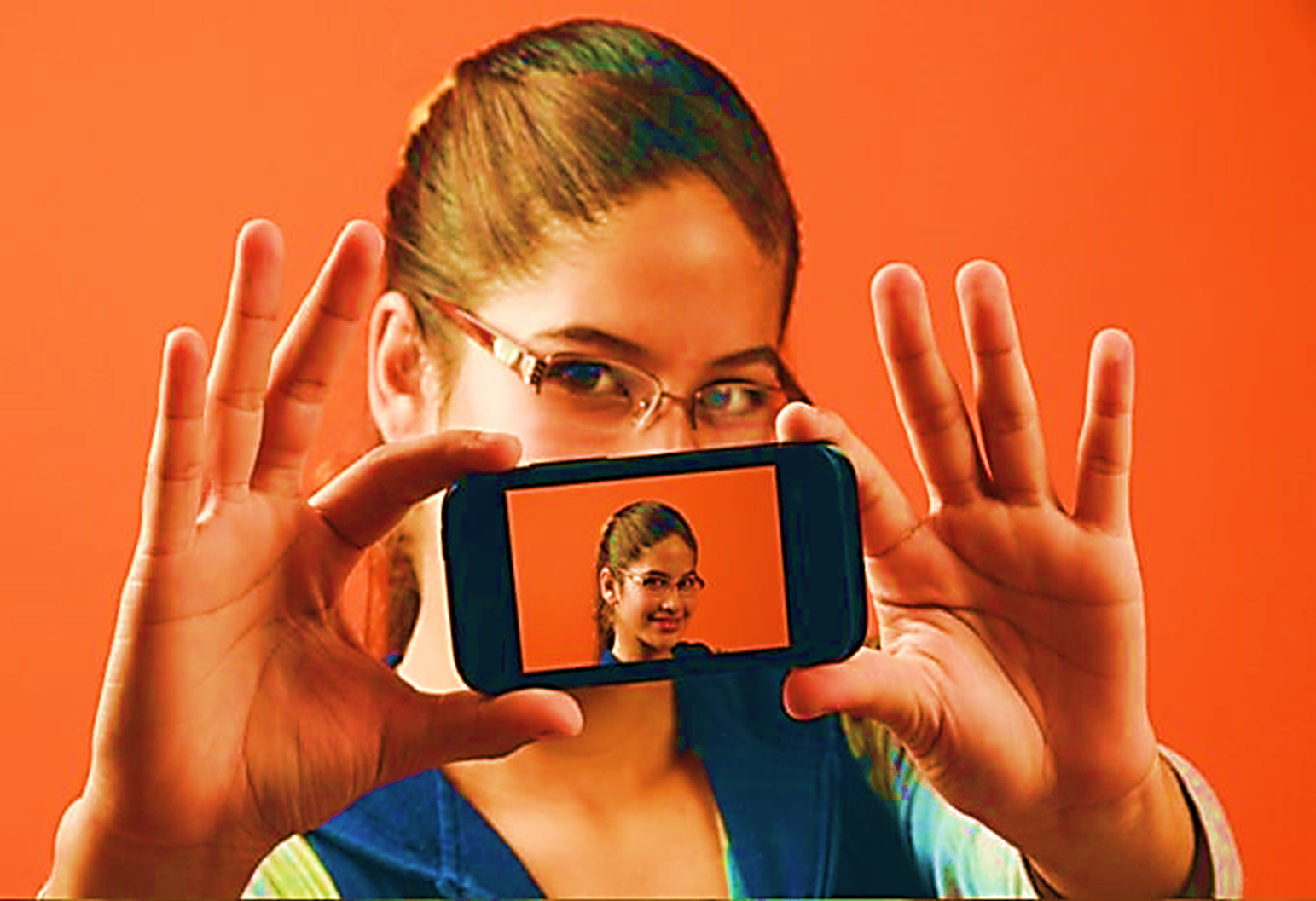 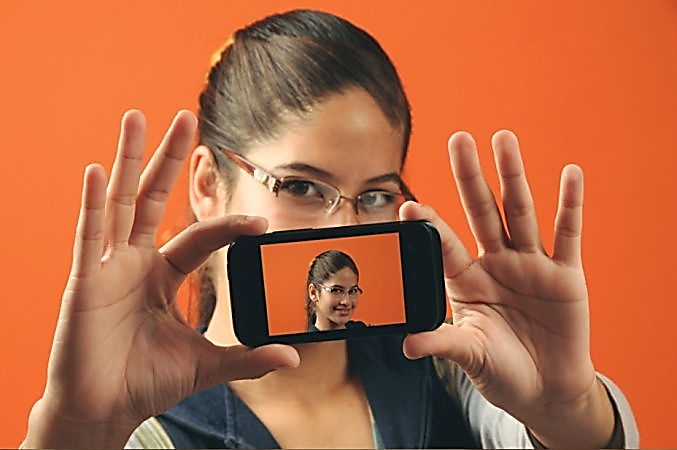 Afronta  tus tareasy puleasperezas
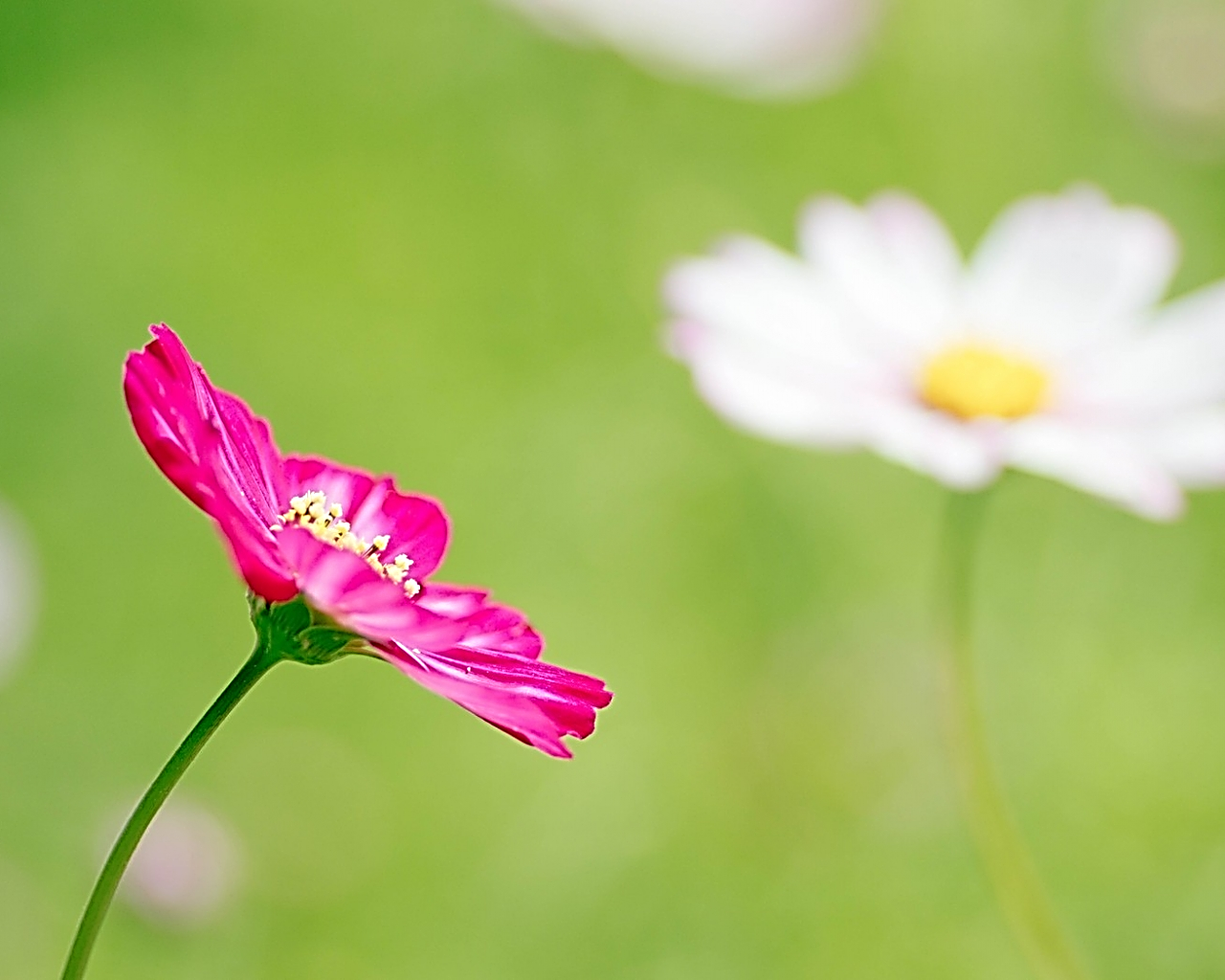 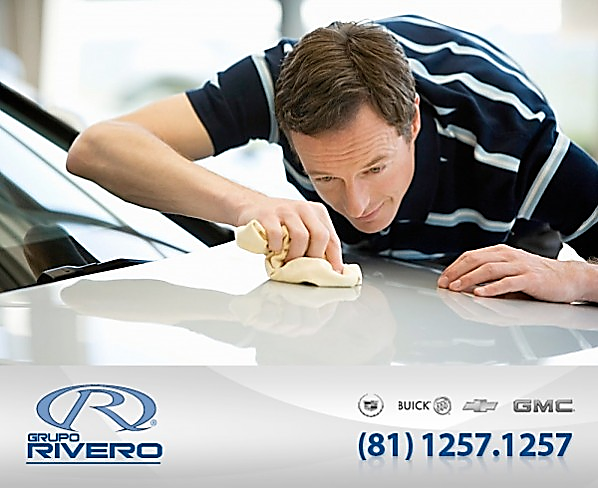 Tu esfuerzo siempre repercute en los demás
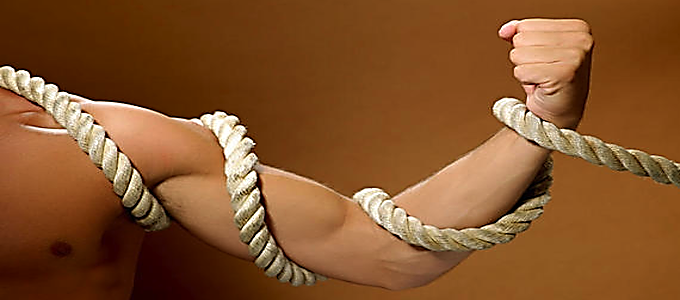 Se pulcro en tus trabajos y deberes
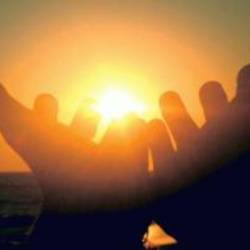 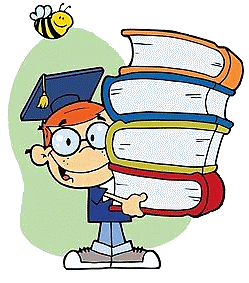 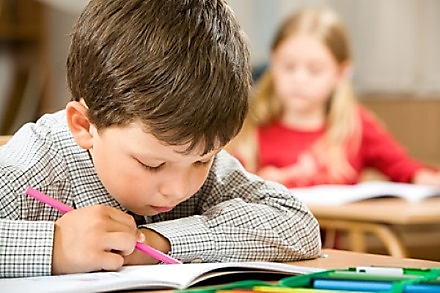 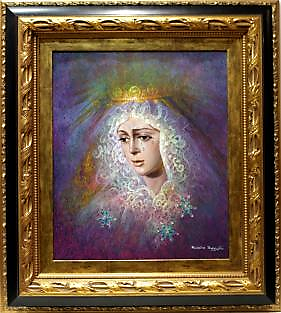 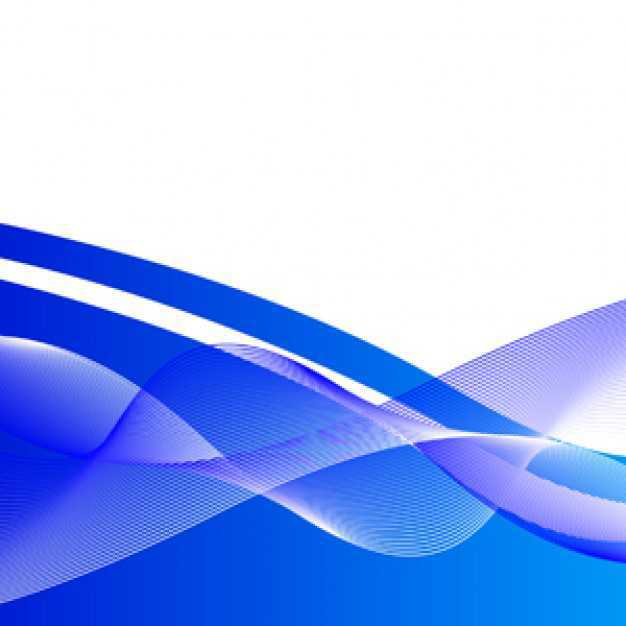 Utiliza los recursospara ornamentarel entorno
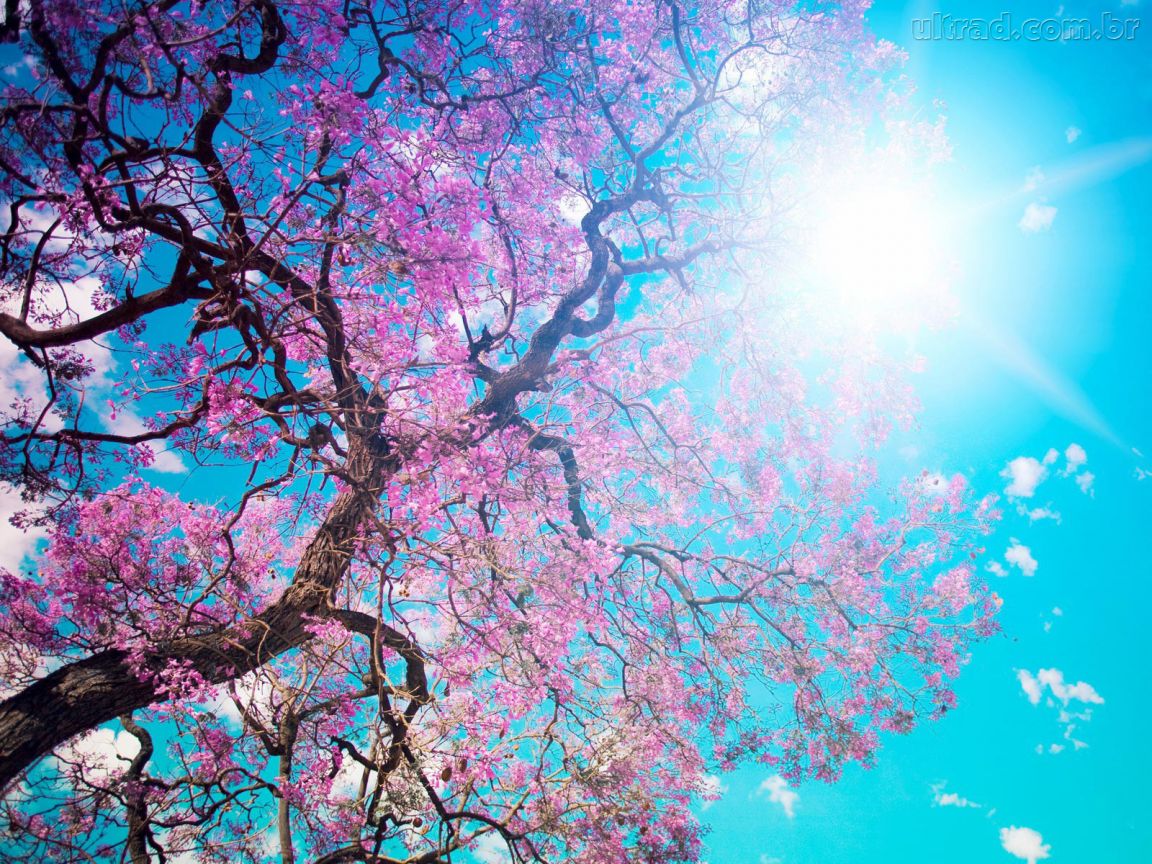 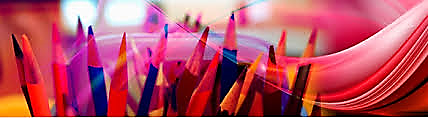 DEBESADQUIRIRHABILIDADES Y
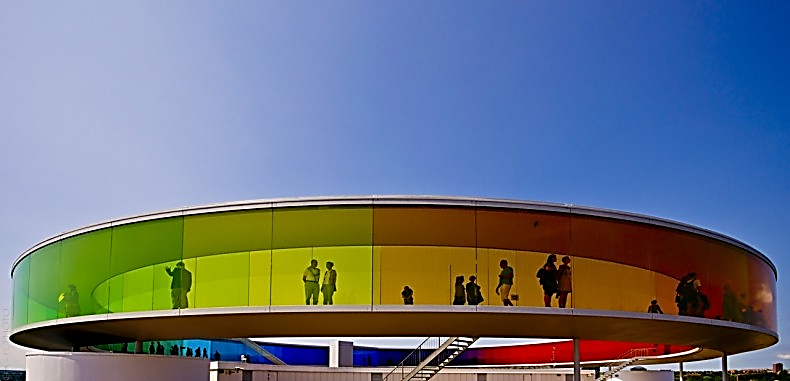 CUIDAR  TU  SENSIBILIDAD
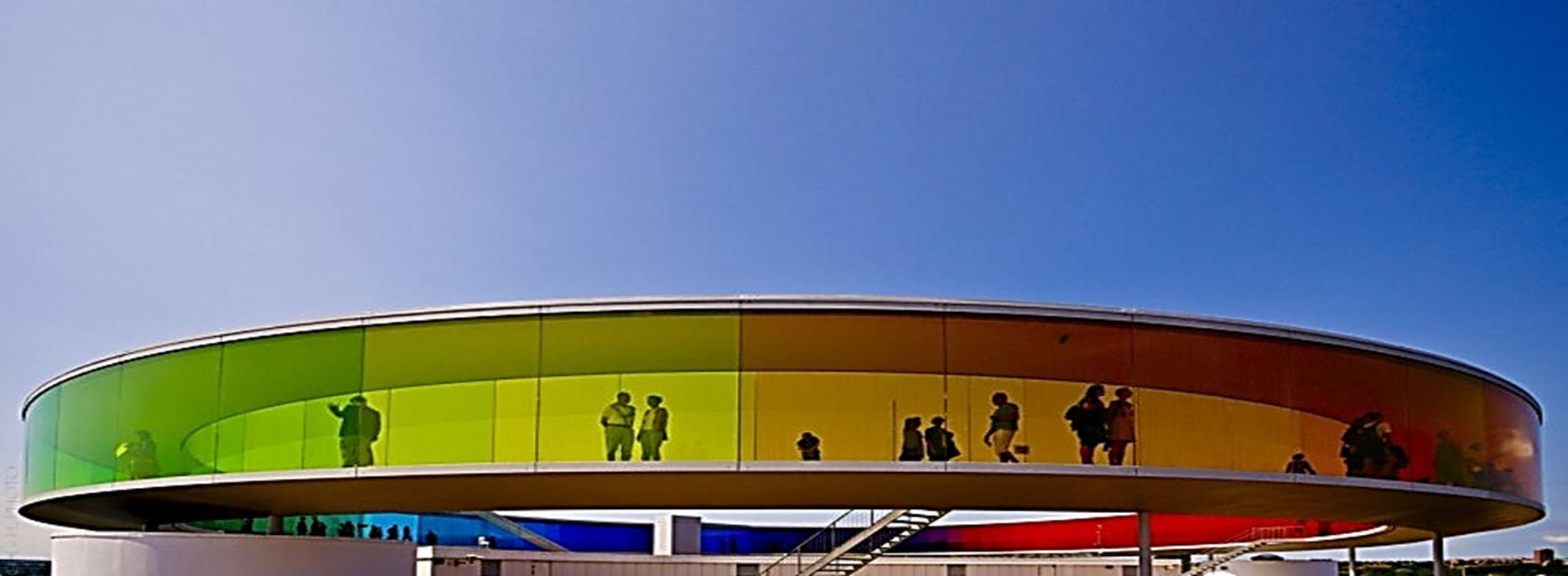 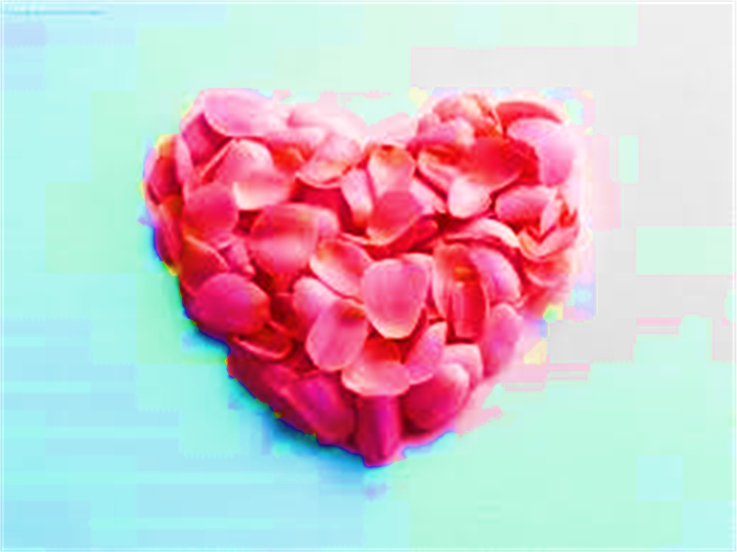 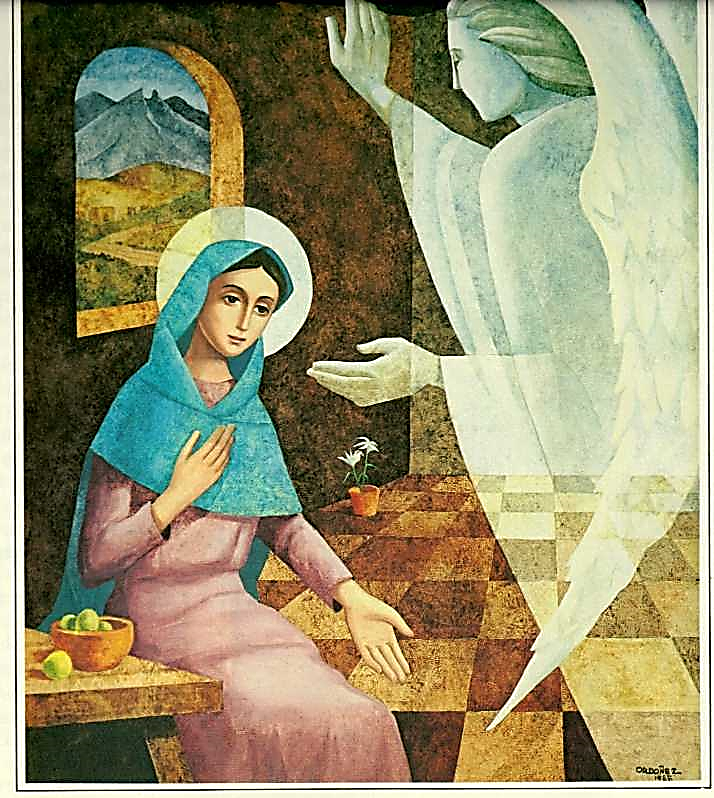 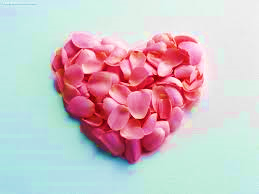 DECORA TU 
ALMA Y CORAZÓN
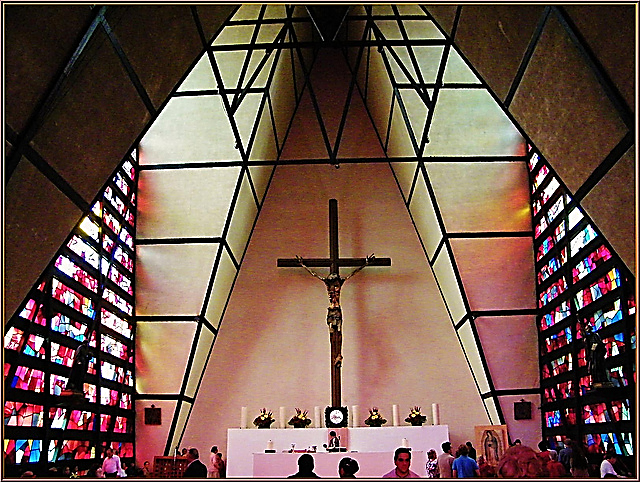 No te enfrentes ante la dificultad,                                       decórala con  carácter
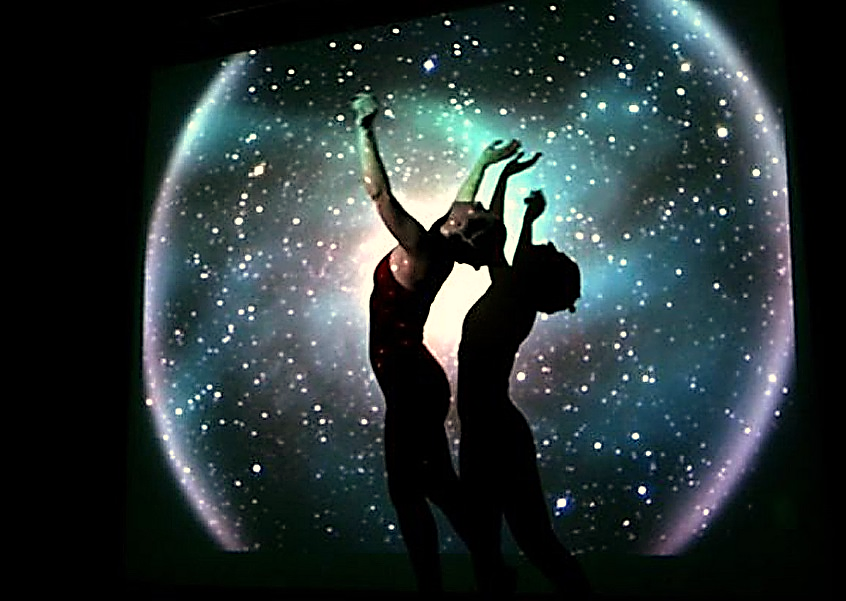 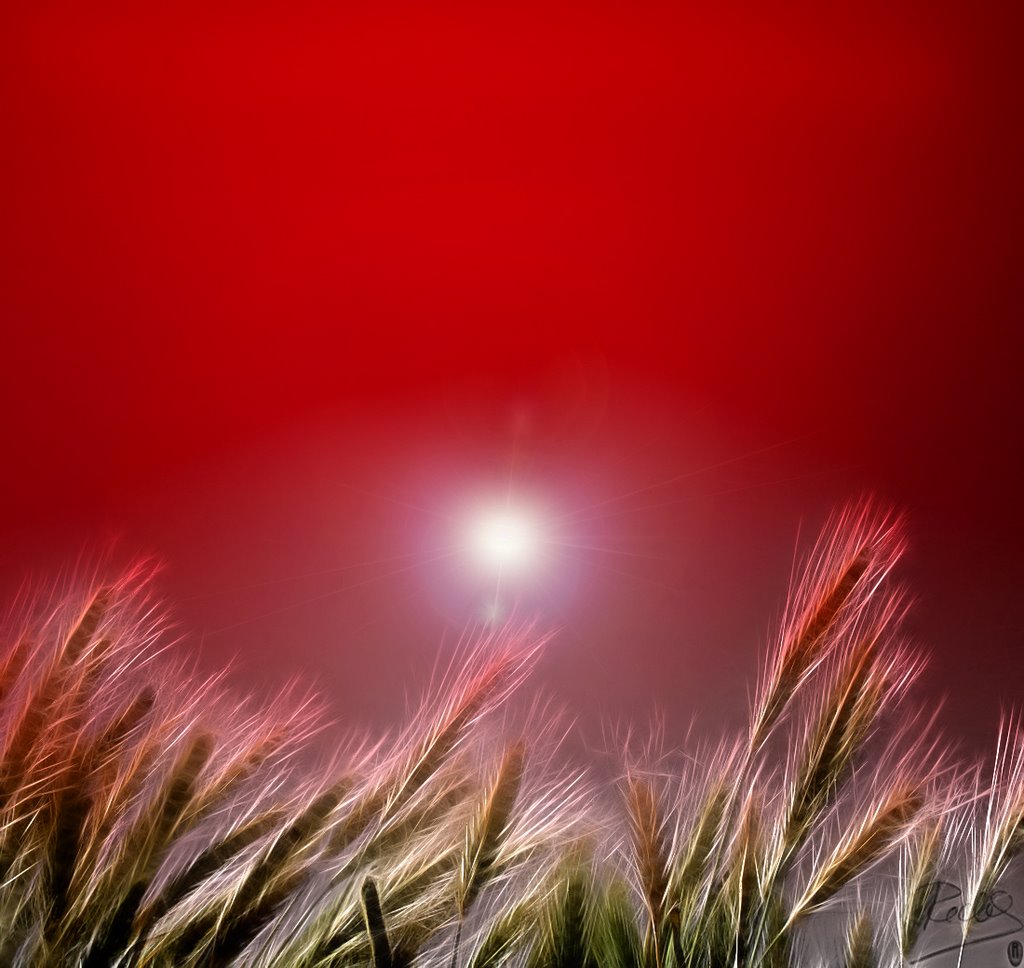 Crea un
sano
clima de 
amistad,

decóralo
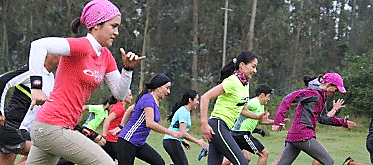 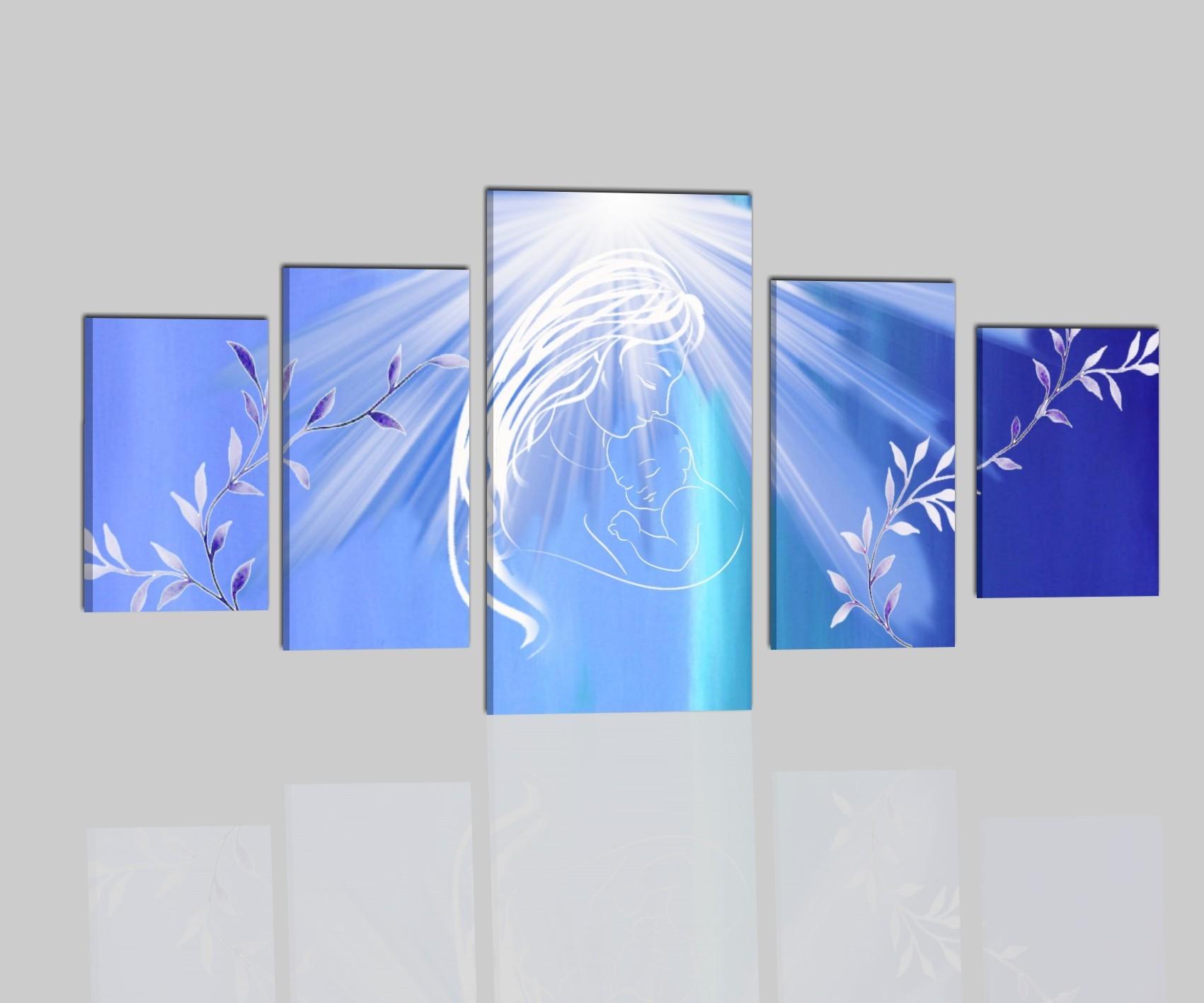 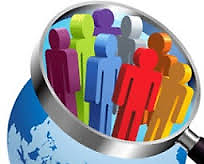 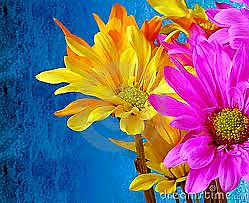 Sal detusegoísmosyaderezatushábitos
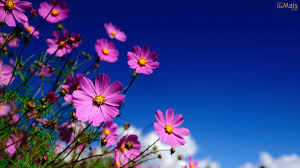 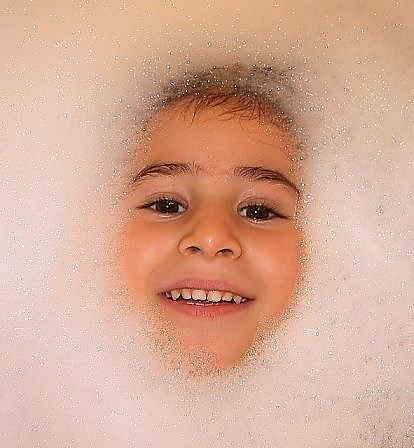 Si eresejemplarya estásanunciandoel REINOde DIOS
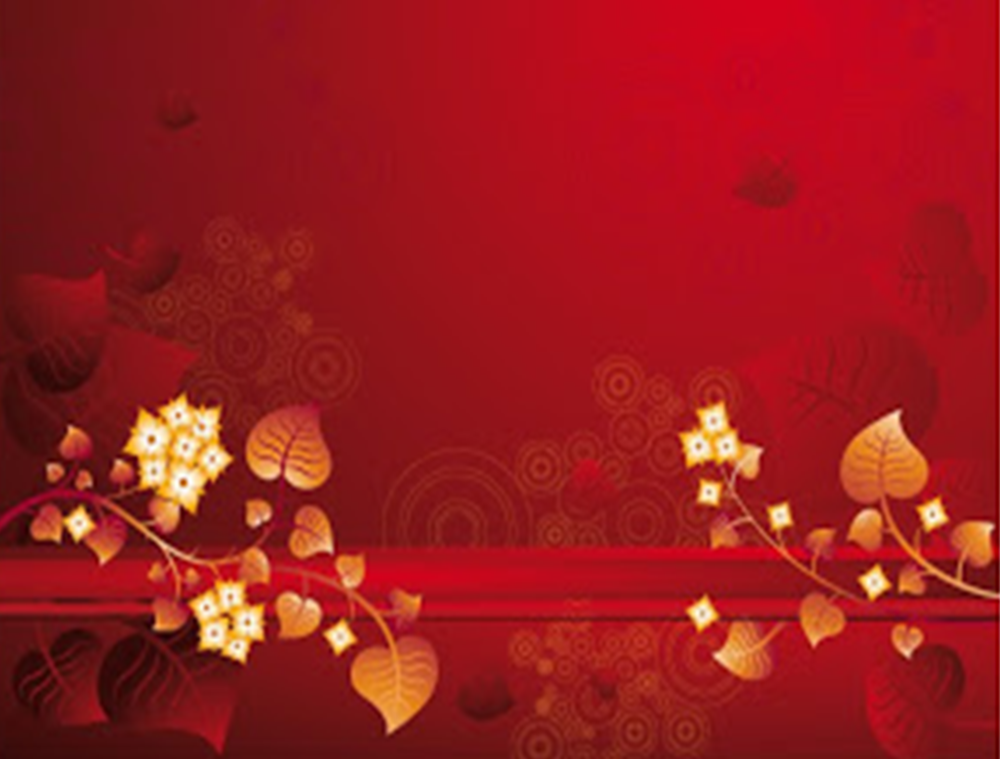 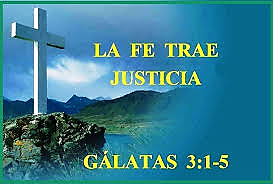 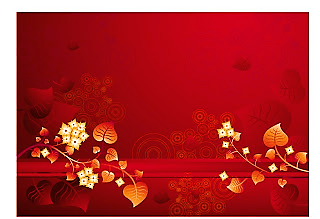 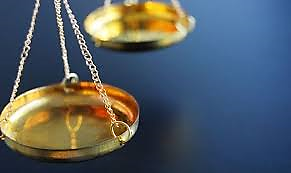 LA JUSTICIA BROTA DE LA FE
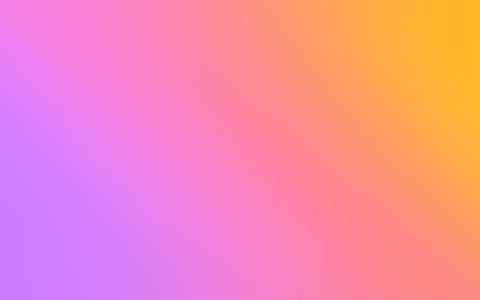 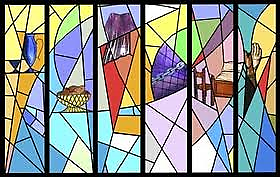 DECORA
TU
ALMA
CON
LOS
SACRAMENTOS
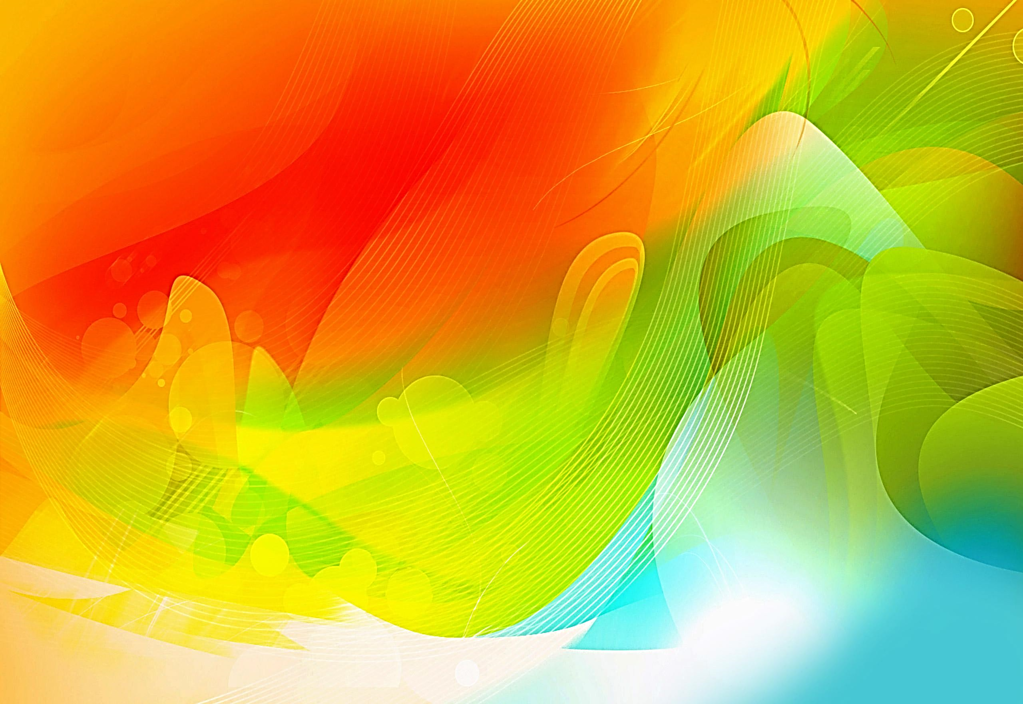 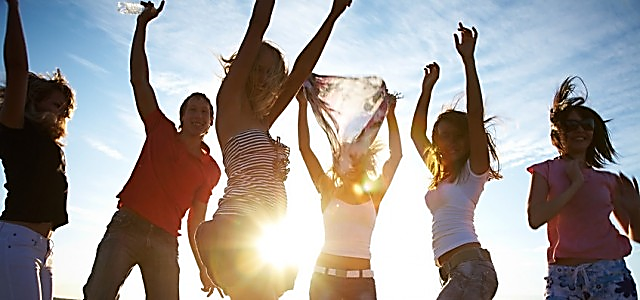 Eltestimonioejemplarloprecisalahumanidad
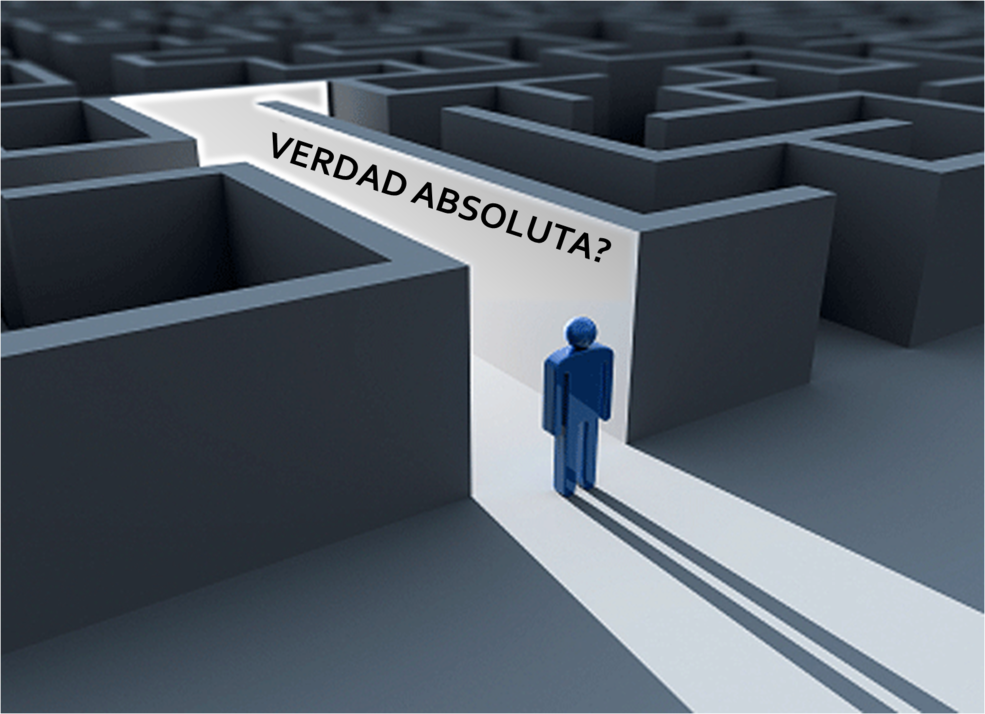 No puedes “vivir”estancado ¡espolealos valores!
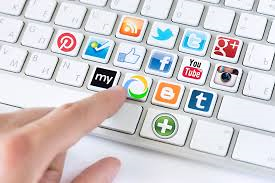 EJEMPLARIDAD
RESPONSABIBLIDAD
SERVICIALIDAD
Ofrece al mundo tus mejores adornos:
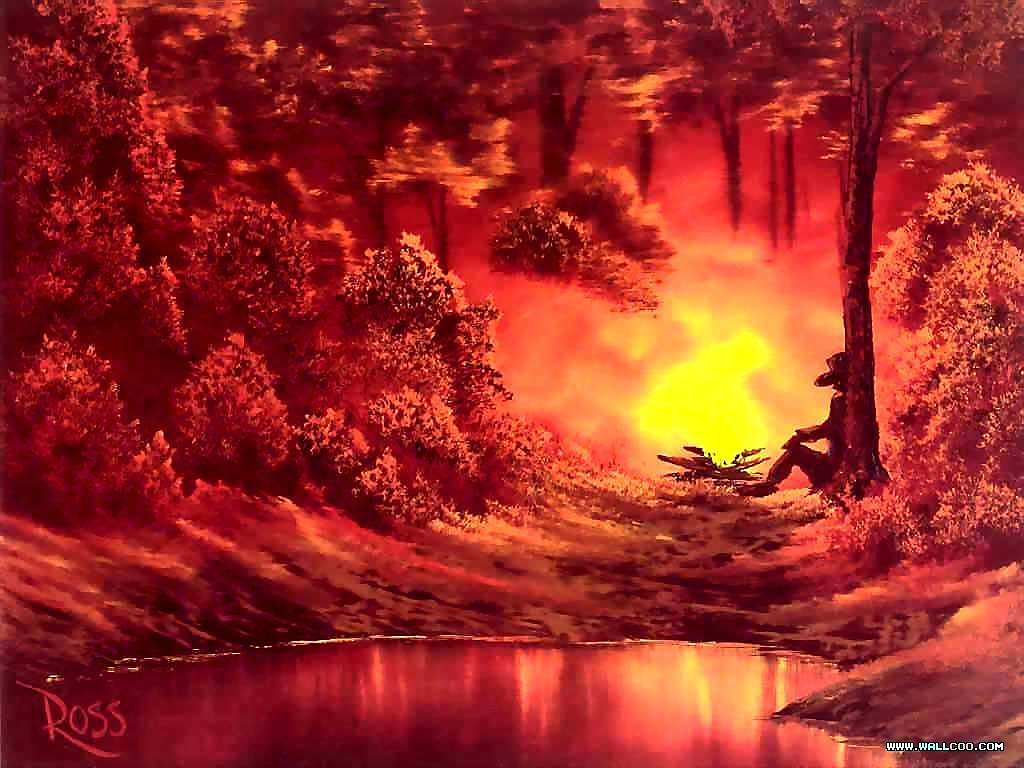 DEBESDECORARLAHISTORIASINMIEDOSYCONVERDADES
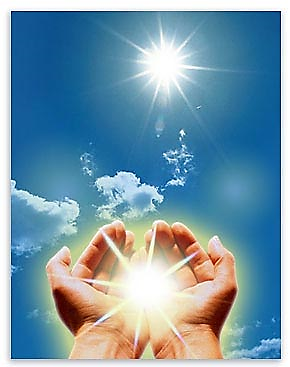 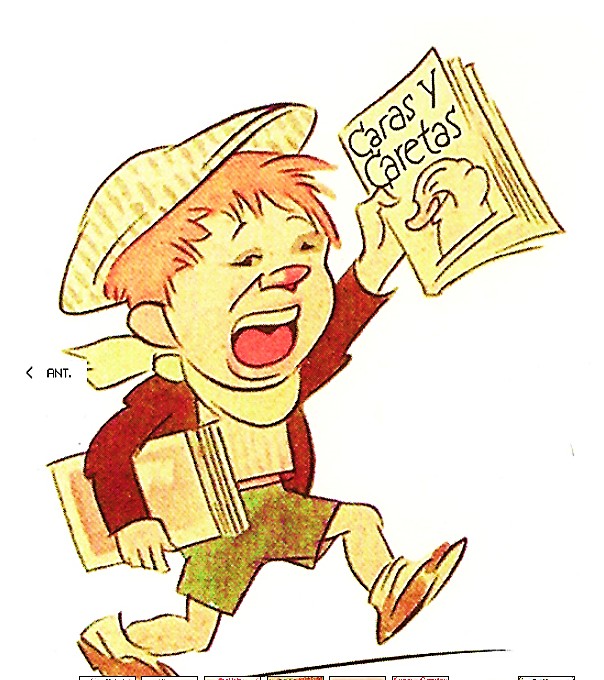 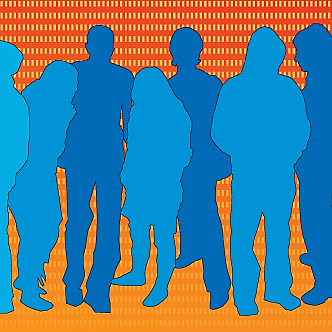 Si tienes presente a Dios                                   adornarás a la Humanidad
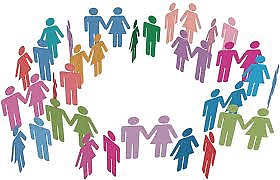 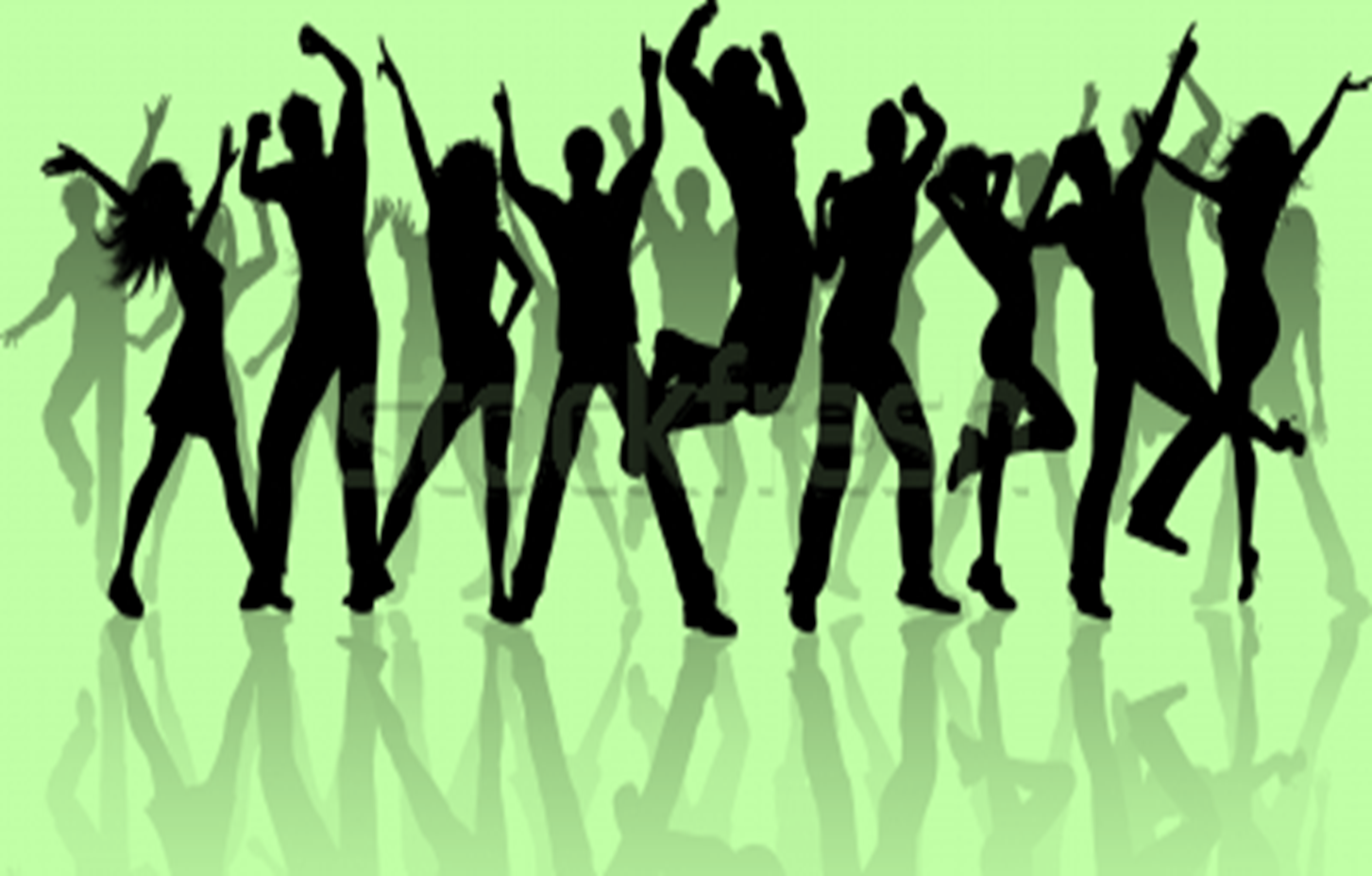 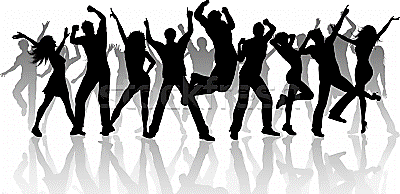 AYU-DAACAMI-NARA LOSQUECARE-CENDEFE
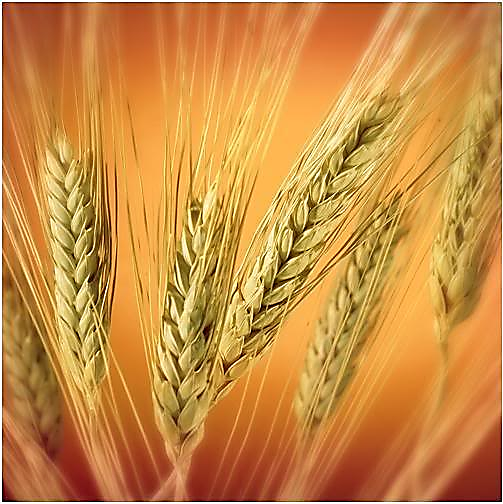 Se espiga que decora el campo y da pan
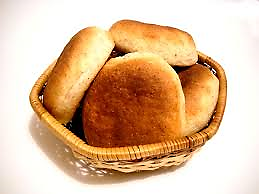 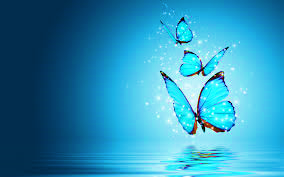 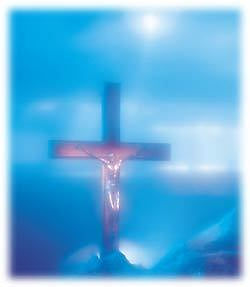 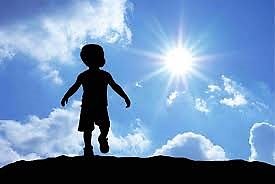 NADIE DEBE QUEDARSE EN EL CAMINO
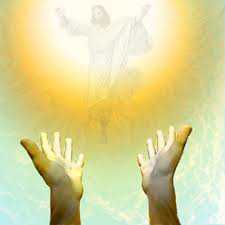 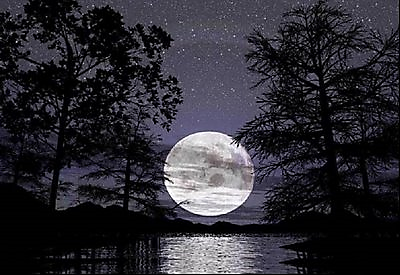 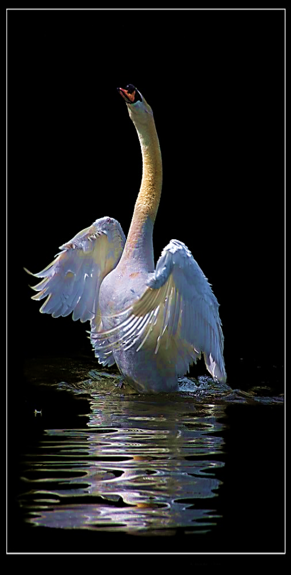 Sipresientes la muerteacicalatu almay pideperdón
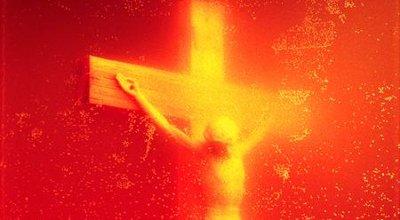 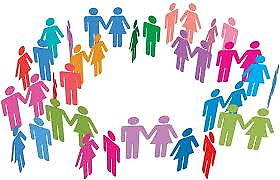 ¡DECORA LA VIDA DE
 FRATERNIDAD!
José Soler Mataix